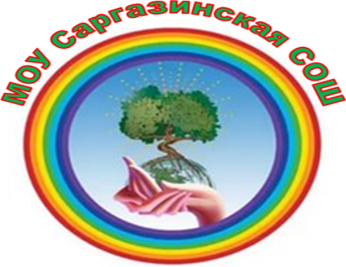 Челябинский институт переподготовкии повышения квалификации работников образования
Муниципальное образовательное учреждение  Саргазинская средняя общеобразовательная школа
«Формирование образовательной среды естественнонаучной направленности в образовательной организации на основе сетевого взаимодействия»
Директор МОУ Саргазинская СОШ
Наталья Александровна Зайцева
Челябинск 2018
Инвариантная часть  календарного плана работы РИП
Трансляция педагогического опыта на стажировочных мероприятиях  и конференциях, семинарах  по тематике  проекта 
Проведение  вебинара  для педагогических и руководящих работников общеобразовательных организаций  Челябинской области по тематике РИП
Обобщение  текущих результатов и концептуализация опыта,  представление опыта  в виде научных статьи и учебно-методической публикации
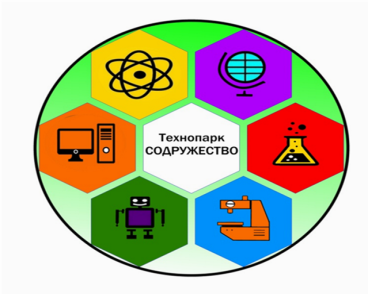 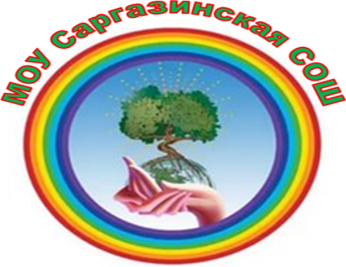 Подготовка видеоролика по распространению инновационного опыта   среди образовательных организаций и предприятий сельскохозяйственной направленности и родительской общественности с целью компетентного  проектирования образовательно-профессионального маршрута  обучающихся
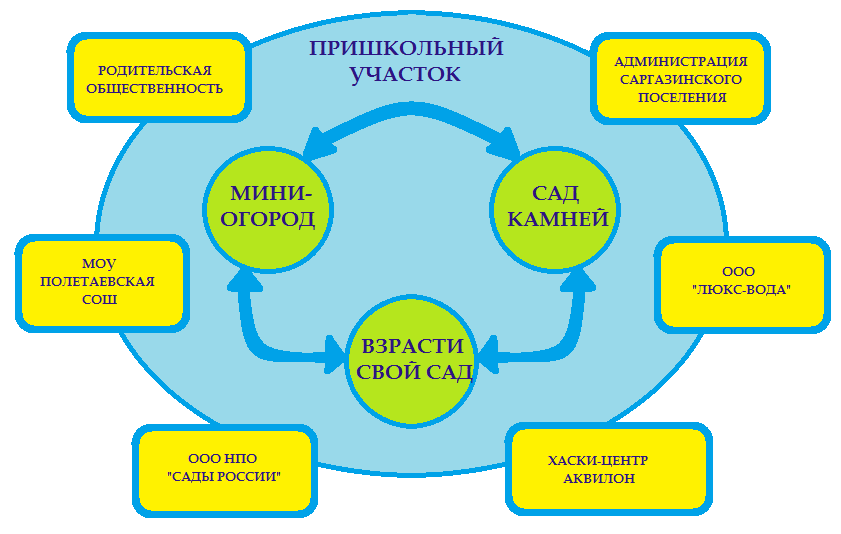 Создание проектно-сетевых творческих групп, как новой организационной  формы педагогического взаимодействия для разработки и реализации новых образовательных проектов
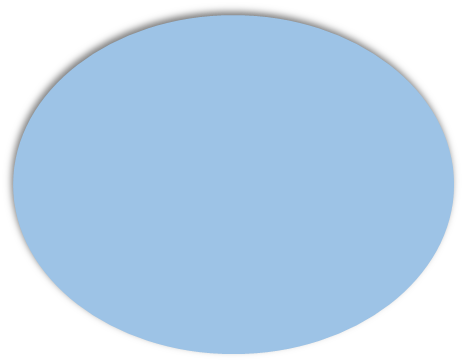 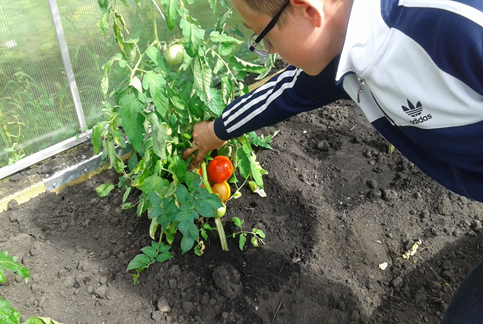 1.Образовательный проект «Аптекарский огород»
2.Образовательный проект «Ботанический сад»
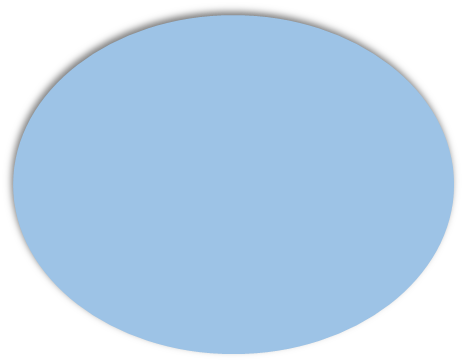 3. Образовательный проект  «Четыре времени года»
Образовательный проект «Аптекарский огород»
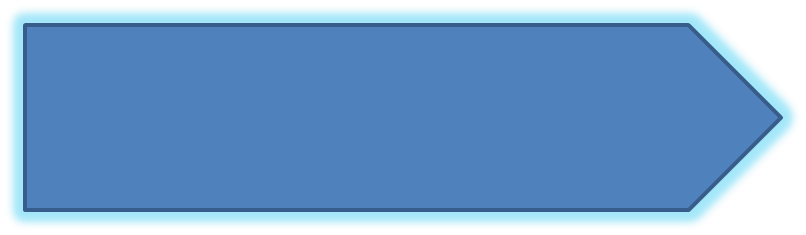 Проектно-сетевая творческая группа
-обучающиеся
-учителя
-родители
-ООО Аквилон
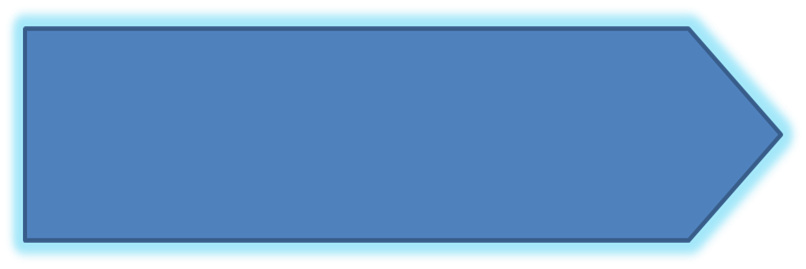 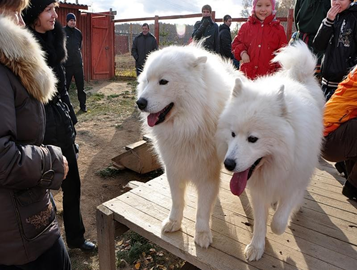 Создание новых образовательных ресурсов на основе сетевого взаимодействия.
Развитие интереса обучающихся к проектно-исследовательской деятельности.
Внедрение в образовательные системы(общего и дополнительного образования) новых образовательных технологий и методов обучения, основанных на развитии внеклассной проектно-исследовательской деятельности школьников.
Задачи
Результат
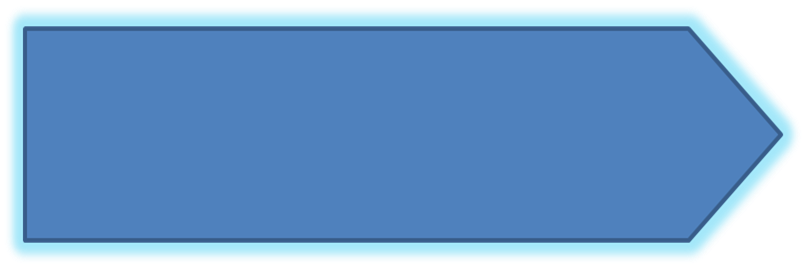 Индивидуальные и групповые проекты  сельскохозяйственного направления, которые направлены на построение индивидуальных образовательных траекторий обучающихся
Образовательный проект «Ботанический сад»
Проектно-сетевая творческая группа
-обучающиеся
-учителя
-родители
-ООО НПО  «Сады России»
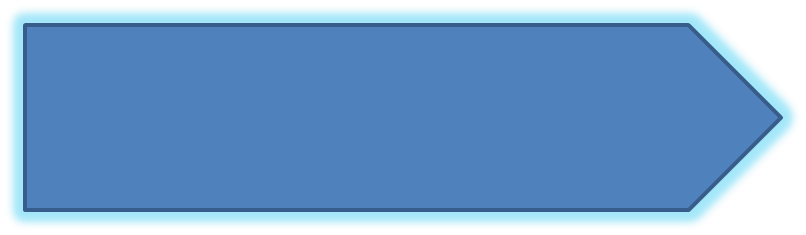 -Создание коллекции живых растений разных частей света и различных климатических зон.
- Поиск полезных свойств растений и их культивирование
-Исследования в области садоводства, декоративного садоводства и цветоводства.
Задачи
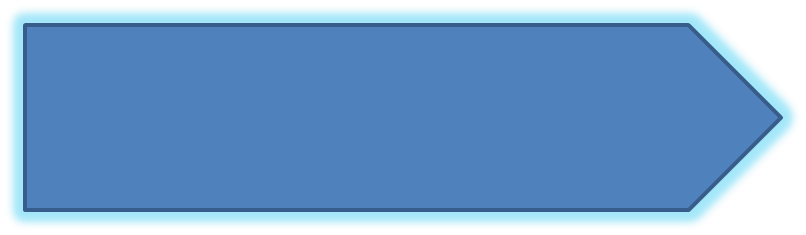 Индивидуальные и групповые проекты  сельскохозяйственного направления, которые направлены на профессиональное самоопределение обучающихся
Результат
Образовательный проект «Четыре времени года»
Проектно-сетевая творческая группа
-обучающиеся
-учителя
-родители
-Администрация  Саргазинского сельского поселения
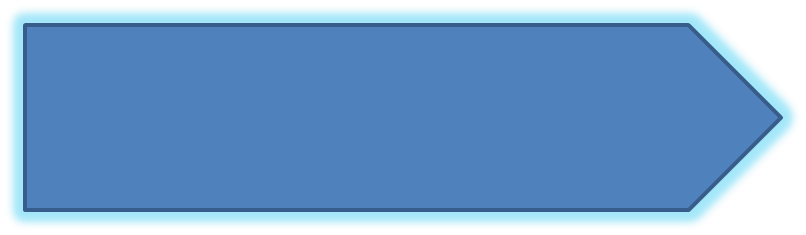 -Использование различных форм организации обучающихся
-Мастер классы по выращиванию сельскохозяйственных растений.
-Экспериментально-исследовательская деятельность сельскохозяйственного направления.
-Использование  ресурсов сетевых партнёров для проектирования индивидуально познавательных маршрутов.
Задачи
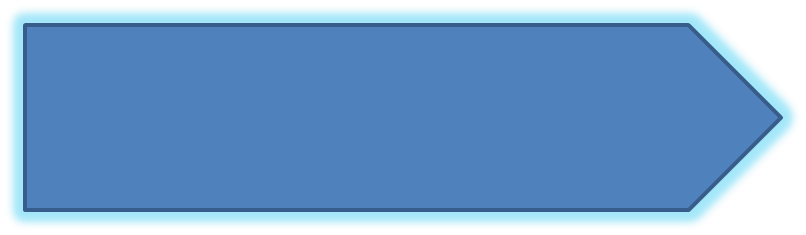 Индивидуальные и групповые проекты  сельскохозяйственного направления, которые направлены на профессиональное самоопределение обучающихся
Результат
Построение траекторий индивидуального развития обучающихся
Цель: Активизация  профессионального самоопределения обучающихся
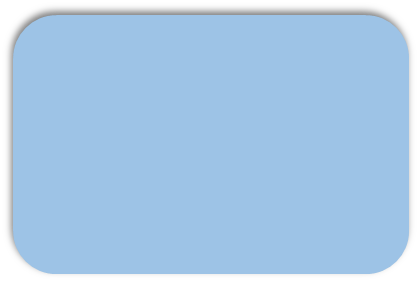 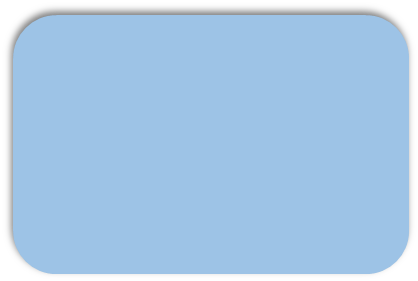 Вариативная часть учебного плана
Приобретение трудового опыта(профессиональных навыков)
Внеурочная деятельность
Дополнительные  общеразвивающие
программы
Сетевые партнёры
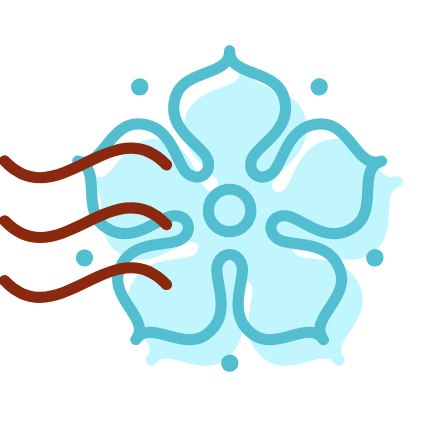 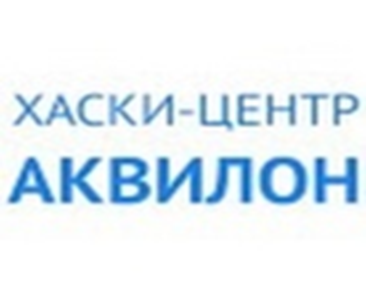 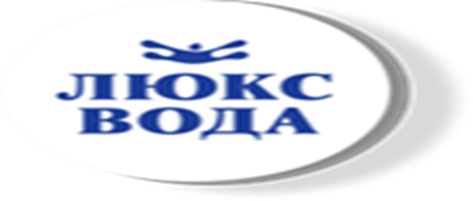 ООО НПО «Сады России»
Дополнительная общеразвивающая программа естественнонаучной направленности«РоботоАтом и моделирование в начальной школе» как  методический ресурс к школьным предметам естественно-научного циклаВозраст обучающихся: 7 – 10 летСрок реализации: 3 года
Повышение качества образования учащихся  путём создания условий для экспериментальной и научно-исследовательской деятельности, средствами лего-моделирования НОО
Цель
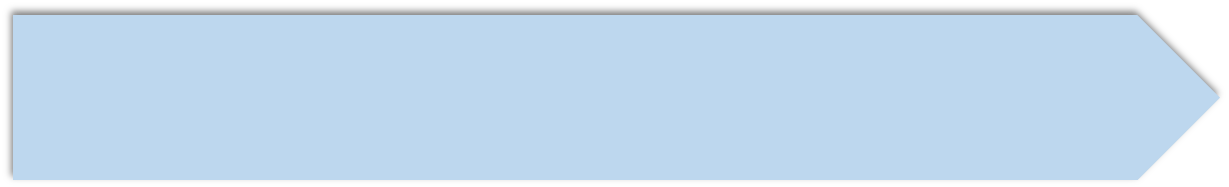 Формирование единой образовательной среды через программу дополнительного образования естественно-научной направленности в
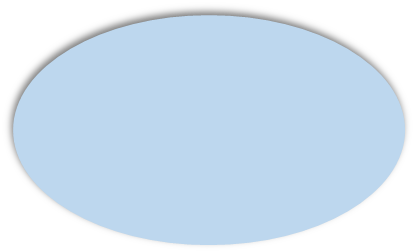 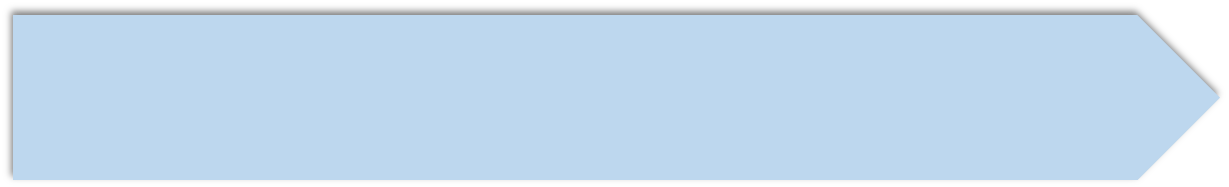 Задачи:
Формирование у учащихся НОО навыков исследовательского проекта и всесторонних  комплексных УУД в области технического творчества, средствами лего-моделирования
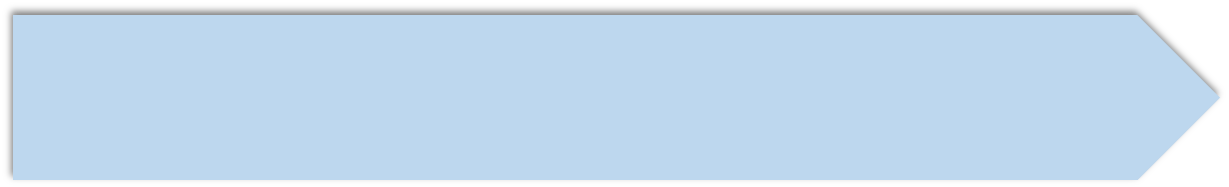 Изучить многообразие сельскохозяйственных профессий и их  значение в жизни человека на уровне НОО.
Содержание программы предусматривает сетевое взаимодействие по направлениям: школа-школа, школа-предприятие и даёт возможность реализовывать творческую и  проектную  деятельность
Главная цель работы РИП:
Поиск новых форм творческого проектирования сельскохозяйственного и естественно-научного направления региональной инновационной площадки